Vaccine ID Card Boomerang
Use Case
Workday has documented four solutions for tracking vaccine data in Workday:
Custom Object (Non-Effective Dated)
Custom Object (Effective Dated)
Request Framework with Questionnaire
Survey

Of these, only Custom Object (Effective Dated) and Request Framework allow for attachments, like a Vaccine ID Card.

The Custom Object (Effective Dated) can be setup to view the card through Worker Documents, but the Request Framework does not. We will use a boomerang to copy the ID card from the request into a Worker Document.

Community page for Solution Comparisons: https://community.workday.com/contributed/810824
Completed Vaccine Request
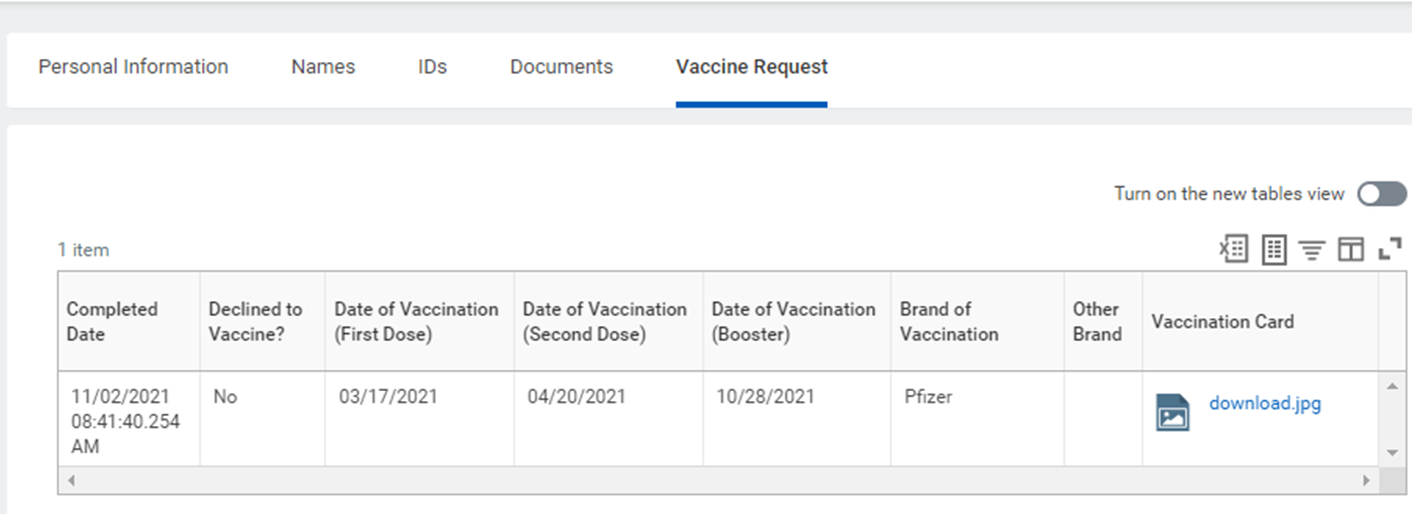 Custom Report - All Requests Data Source
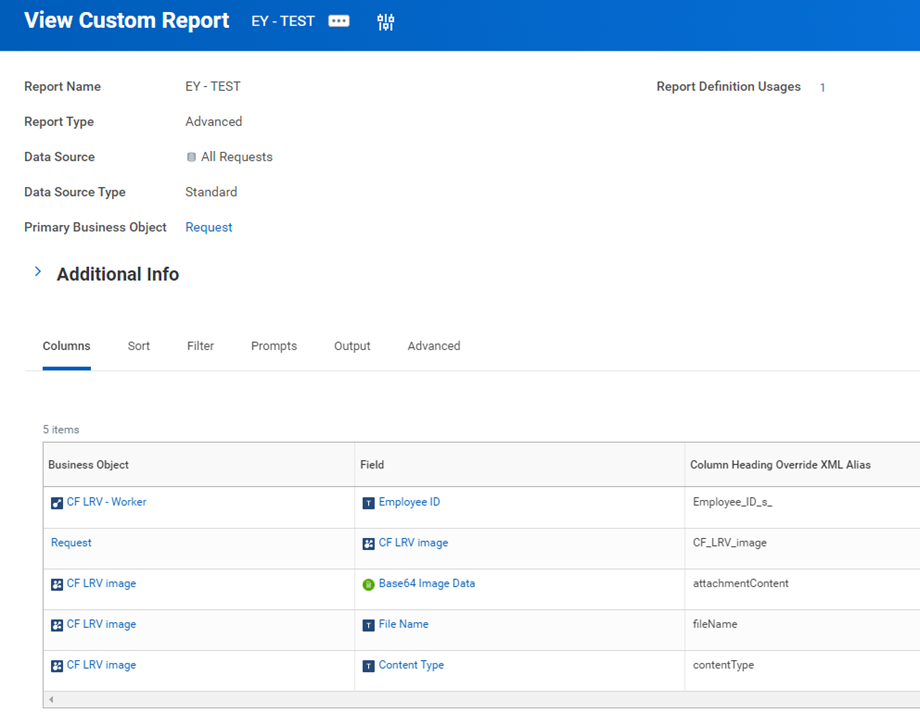 Empty Worker Documents
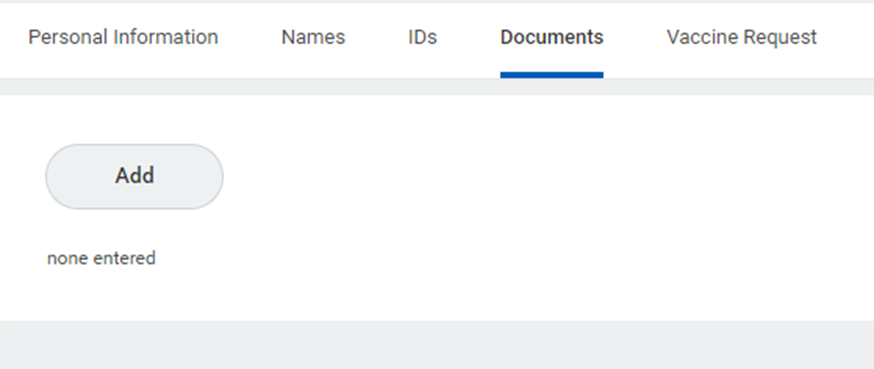 Workday Studio Boomerang Integration
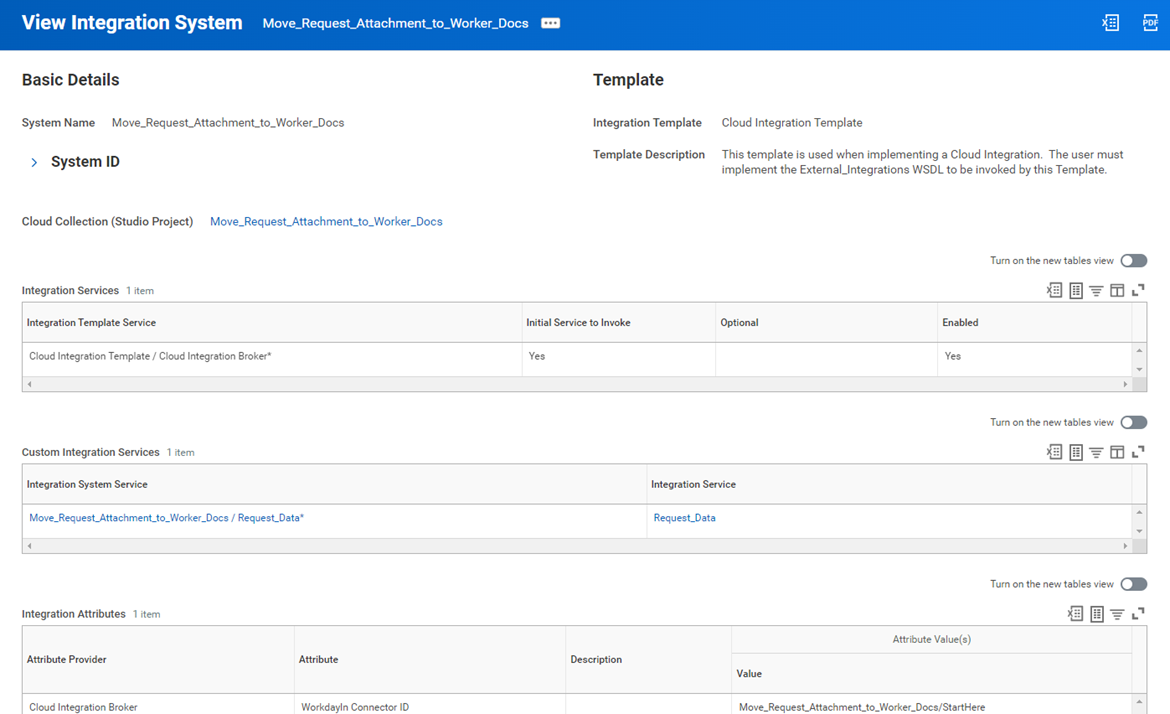 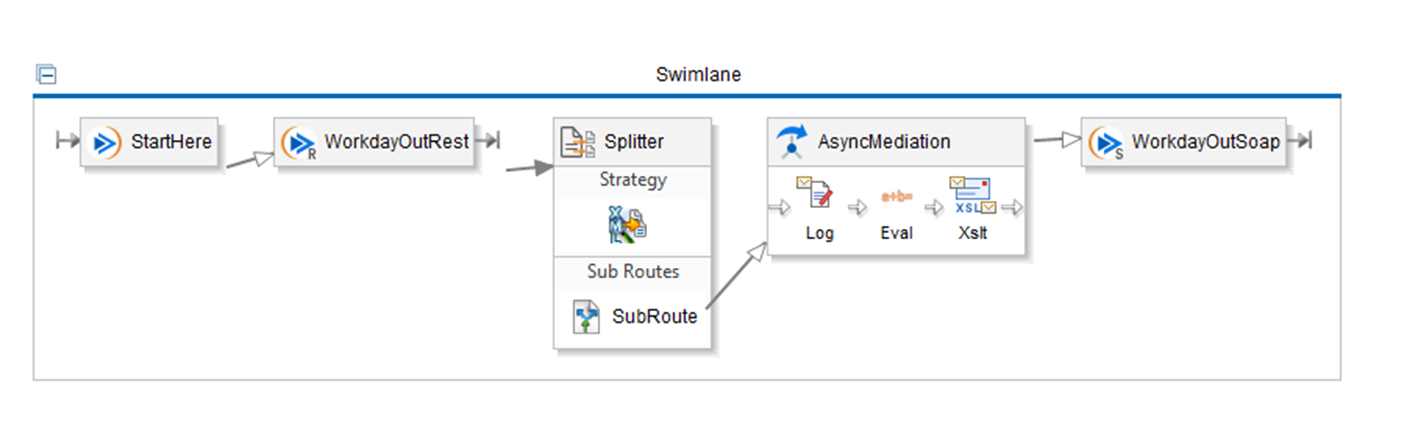 Vaccine Card Now Also in Worker Documents
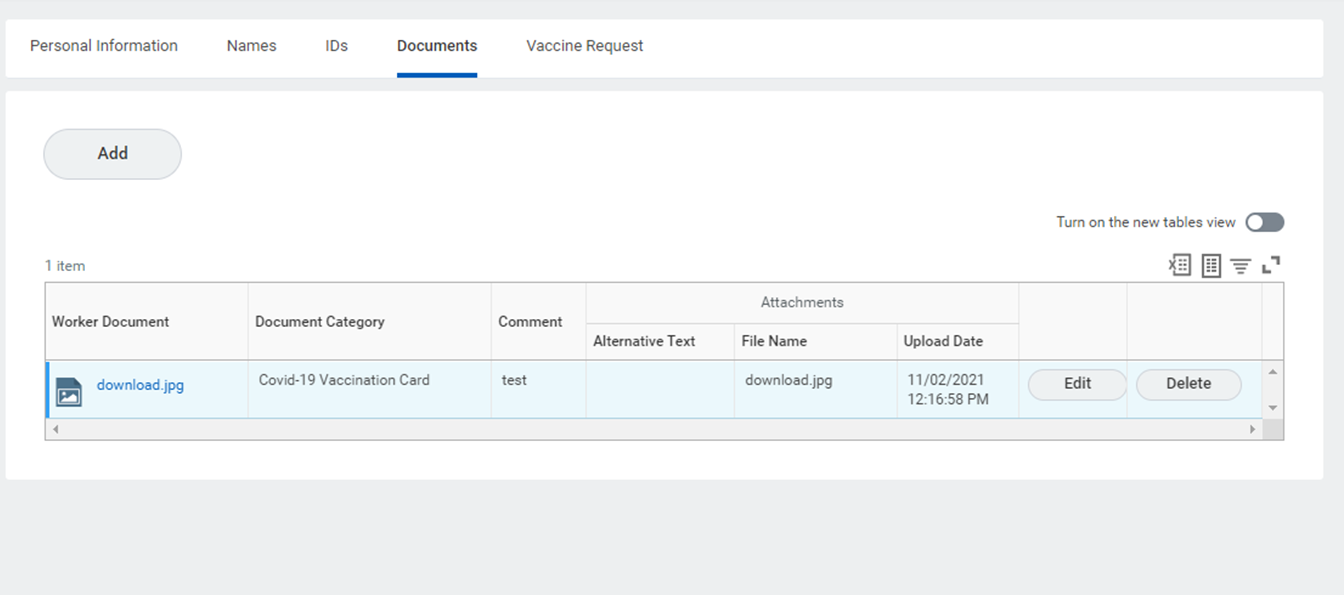